01
Ética personal
El ámbito de la ética
02
CONTENIDO
Agencia moral
03
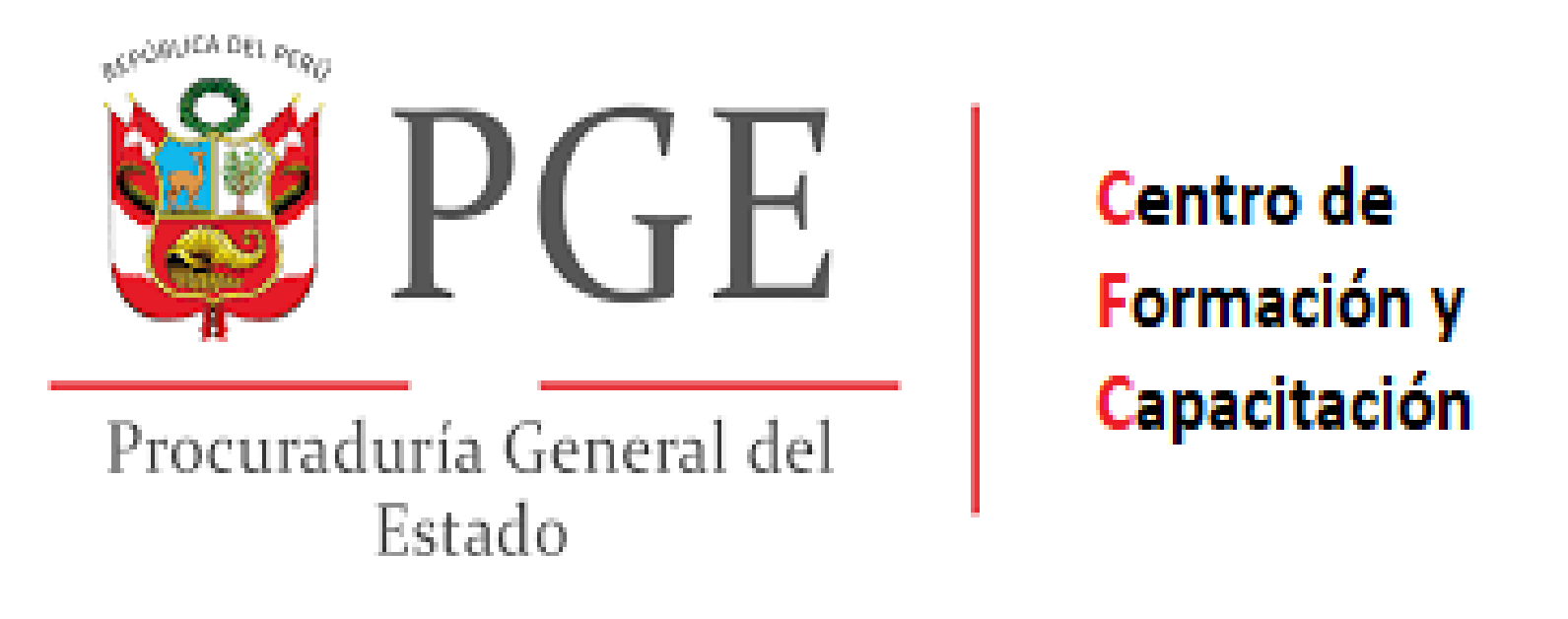 1
Coaching ético
Hacia una cultura de integridad
Exploración
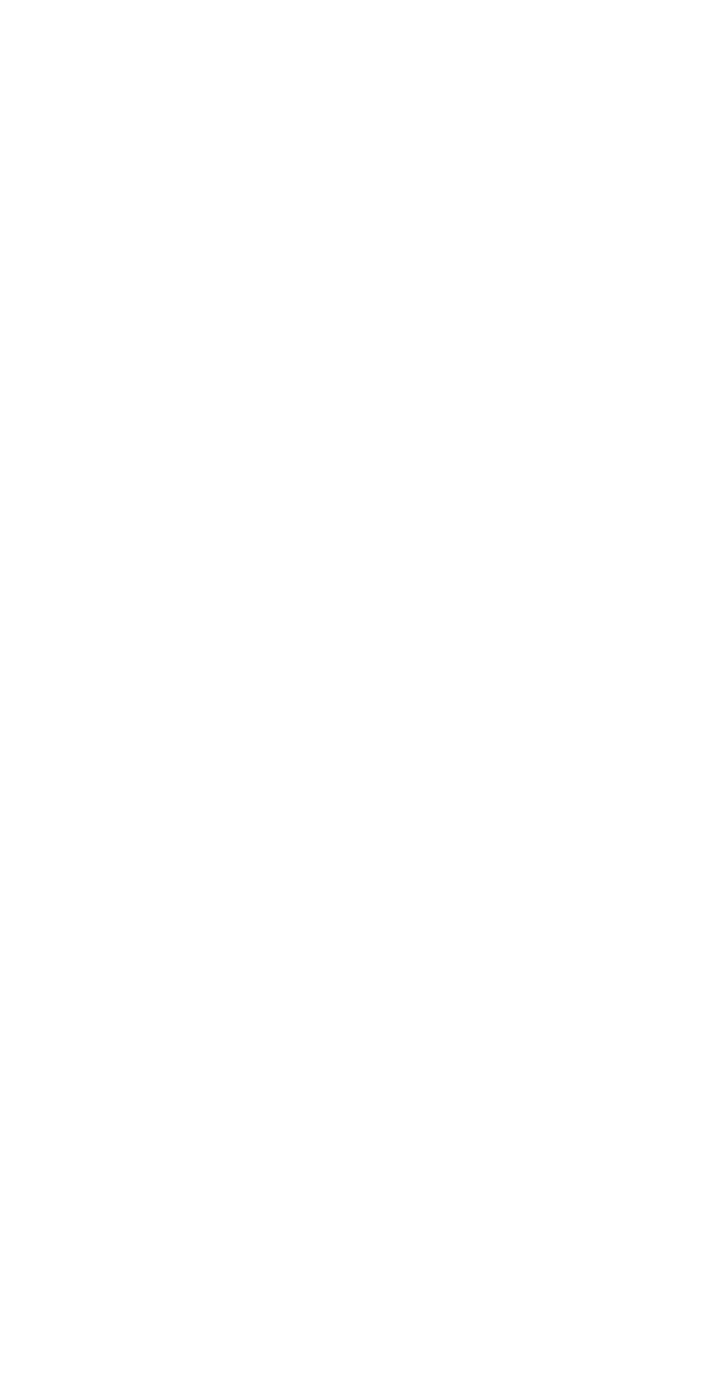 ¿Qué es la ética?
¿Qué prácticas nos indican que una persona es ética?
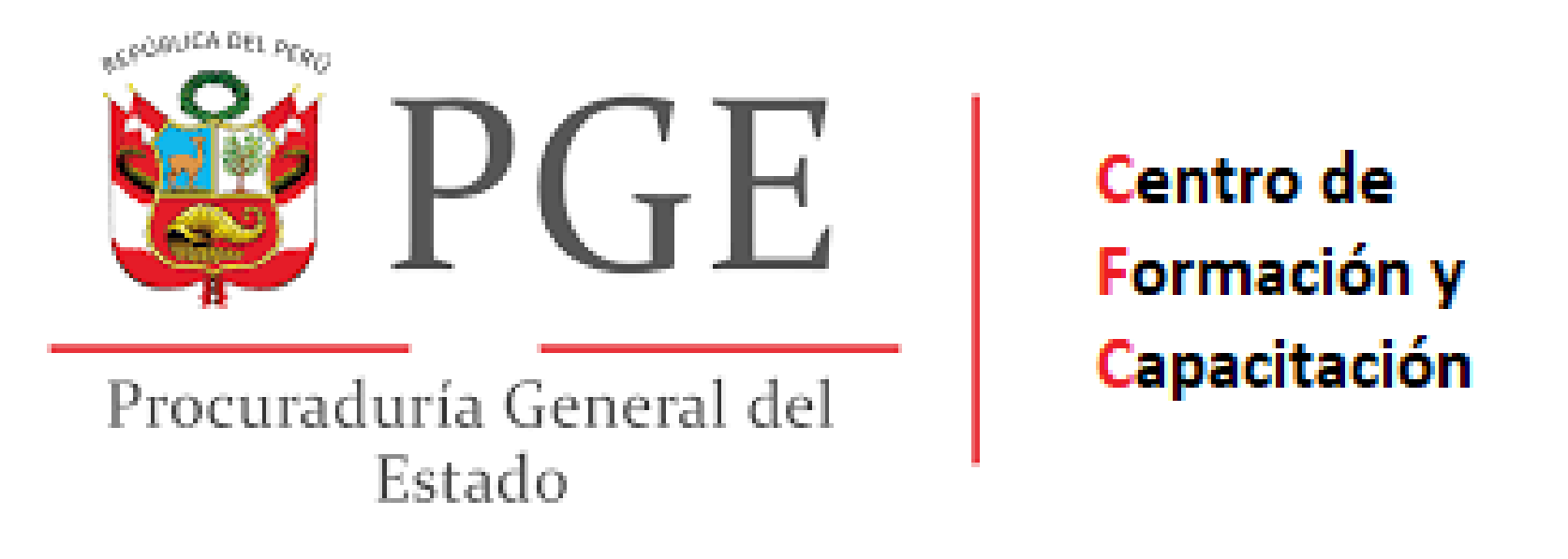 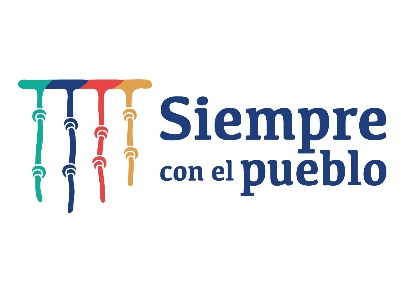 Ética personal
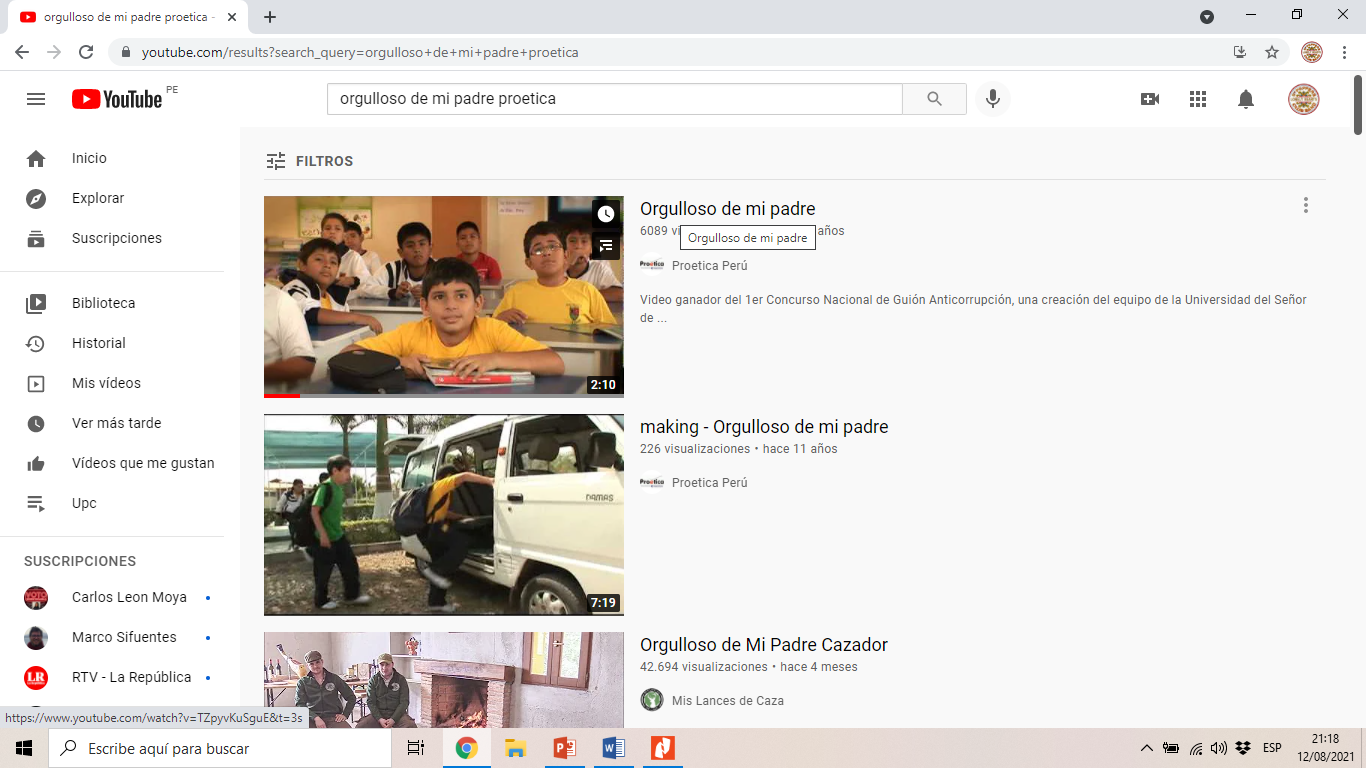 Video: Orgulloso de mi padre (Proética 2010)
https://www.youtube.com/watch?v=TZpyvKuSguE
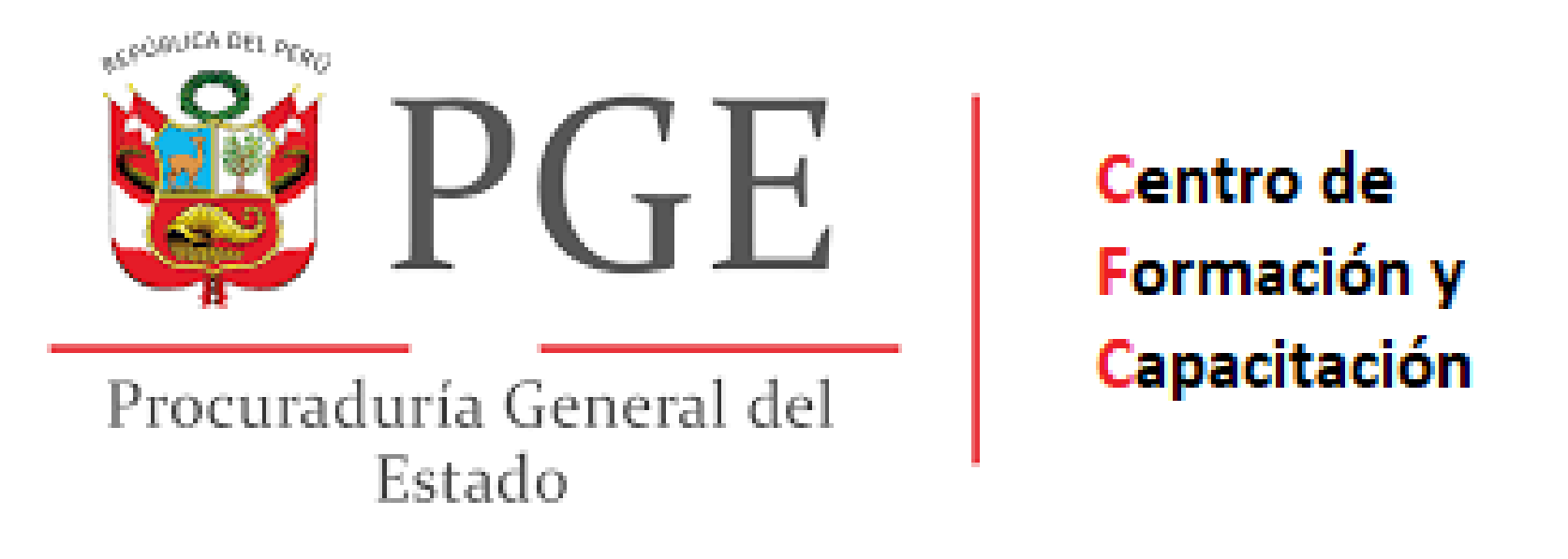 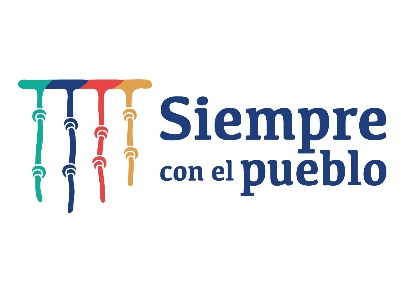 Trabajo personal
¿Cómo queremos que nos recuerden nuestros hijos o nuestros seres queridos?
¿De 0 a 10, cómo califica la relación que hay entre la forma que queremos que nos recuerden y lo que hacemos en el día a día?
Comentarios en plenario.
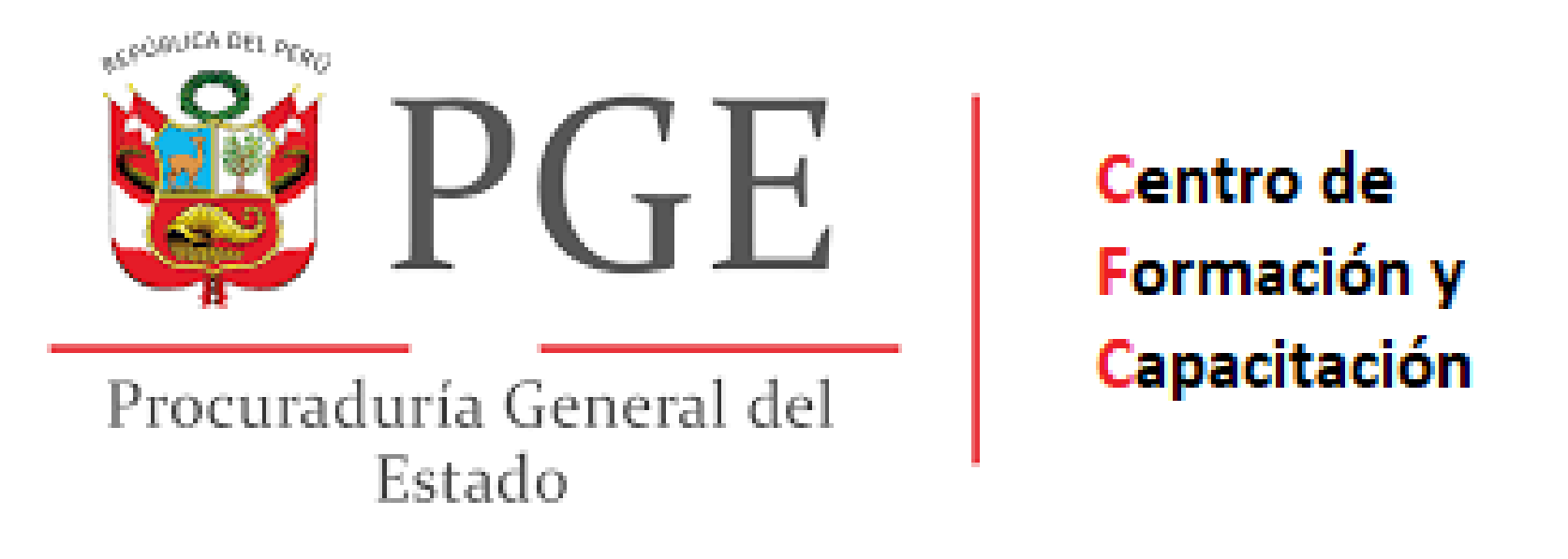 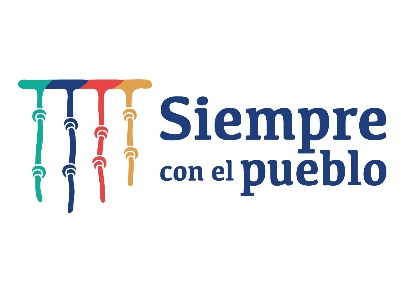 El ámbito de la ética
Definición:
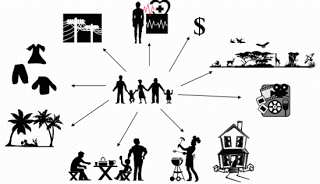 Anhelo de vida plena.
La ética es:
Con y para otros.
En instituciones justas.
Ricoeur, Paul. Sí Mismo Como Otro. Siglo XXI Editores 1996.
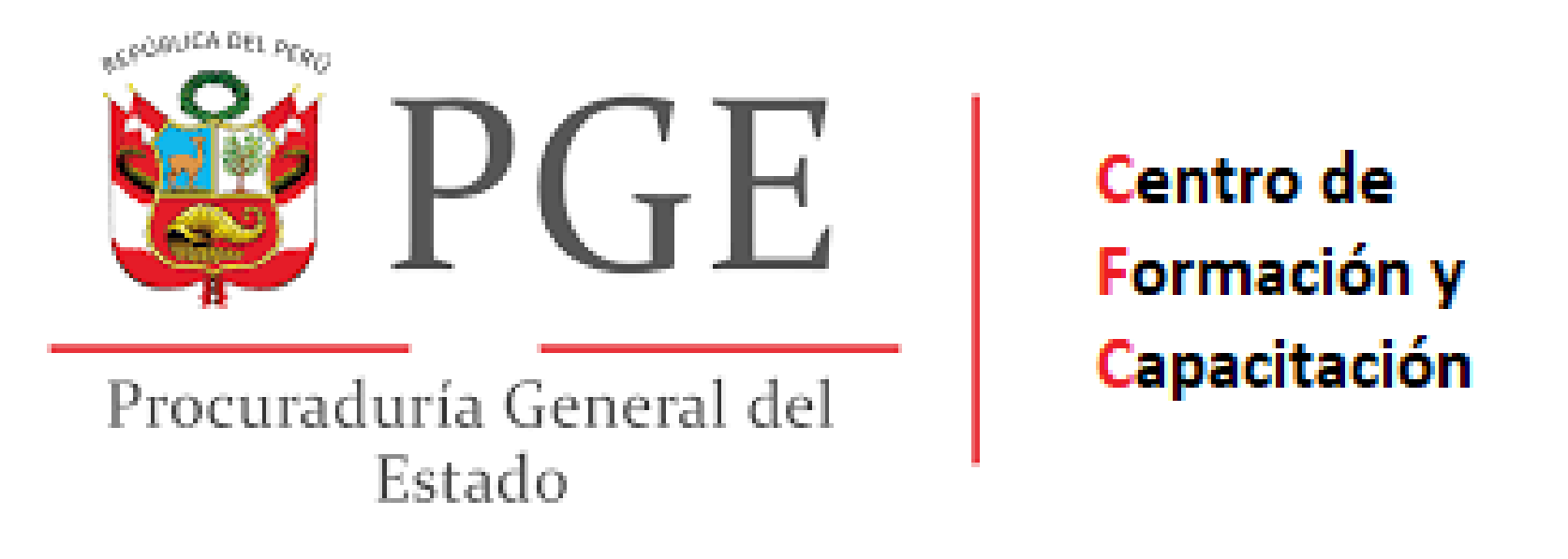 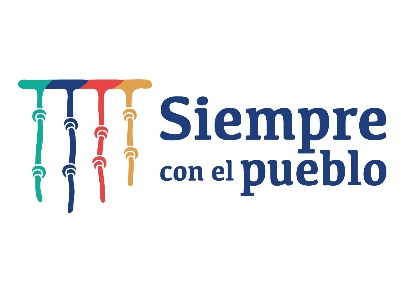 Anhelo de vida plena
¿Qué es aquello que anhelamos todos los seres humanos?
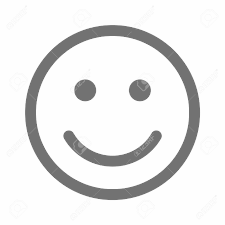 Lo que más deseamos en la vida es la felicidad. 

Para lo cual tenemos que encontrar la mejor forma de vivir que nos conduzca a ella
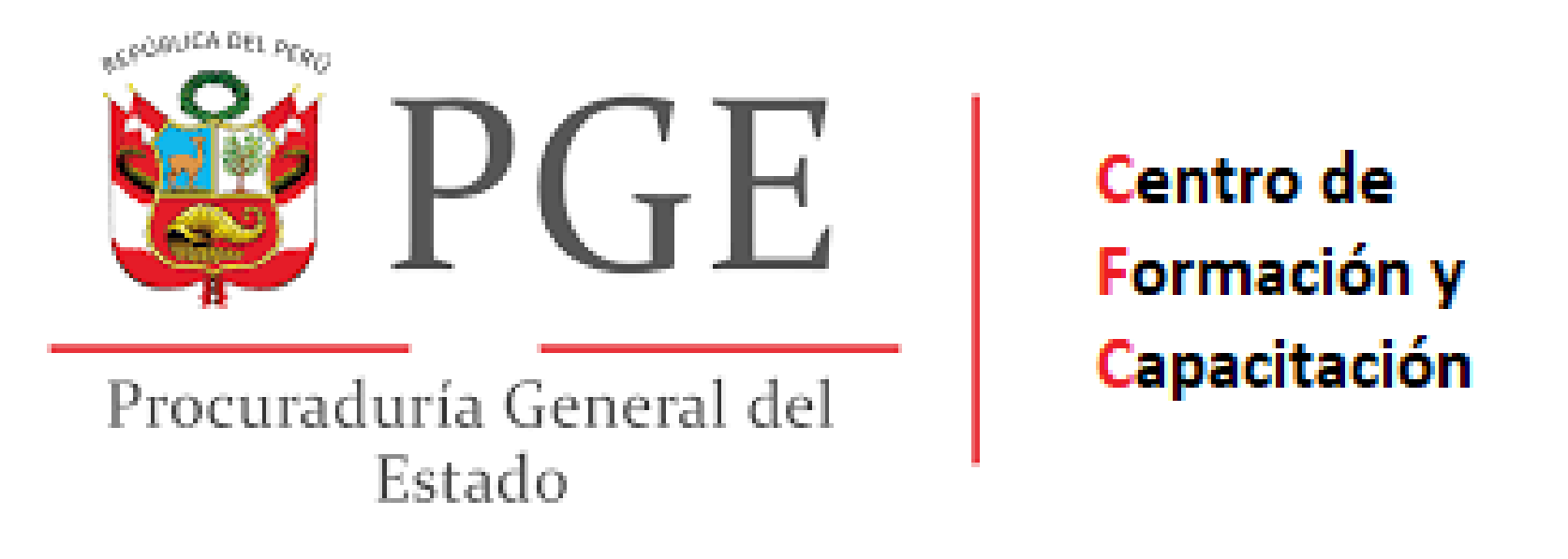 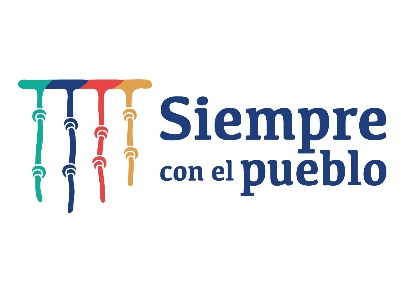 Anhelo de vida plena
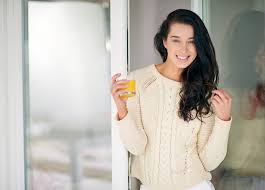 ¿Cómo logramos experimentar esa mejor forma de vida que nos haga felices?
Formándonos un buen carácter
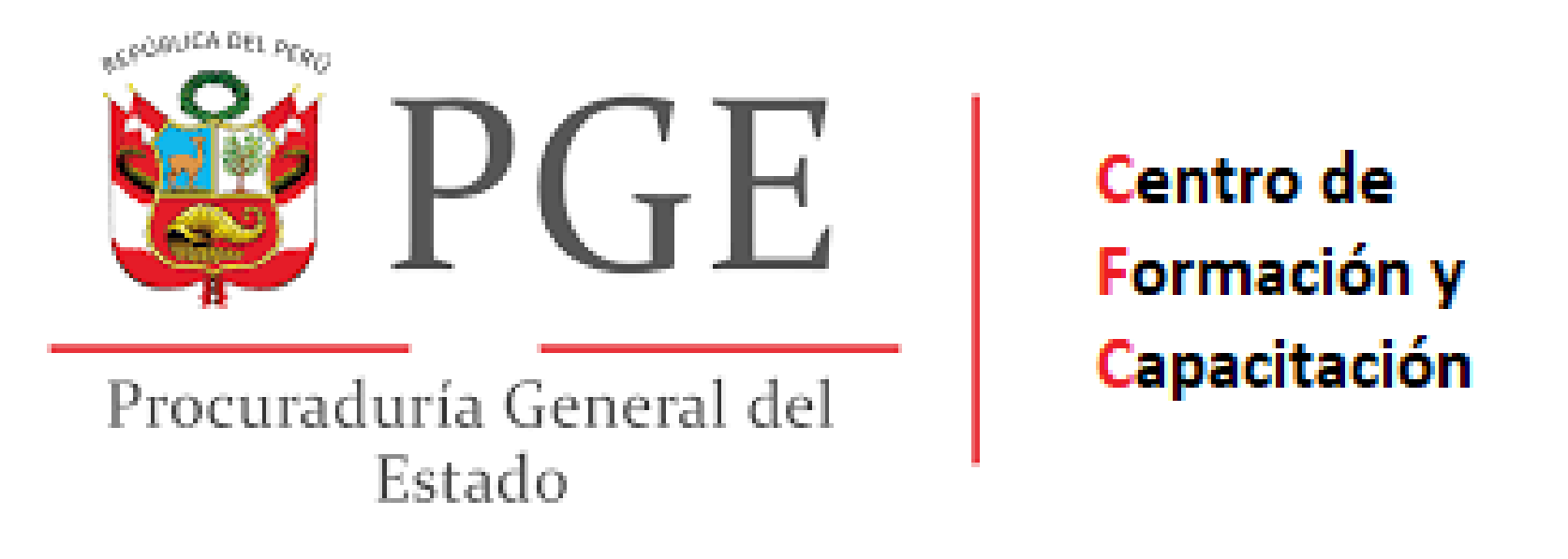 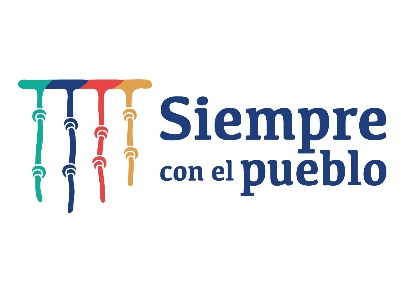 Con y para otros
Construimos nuestro carácter ético en relación constante con otras personas.
Y...nuestra manera de ser afecta el desarrollo de otras personas, para bien o para
mal. (Por eso la ética implica el sentido de responsabilidad como un valor fundamental).
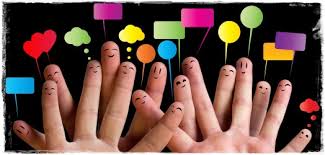 Somos seres intersubjetivos
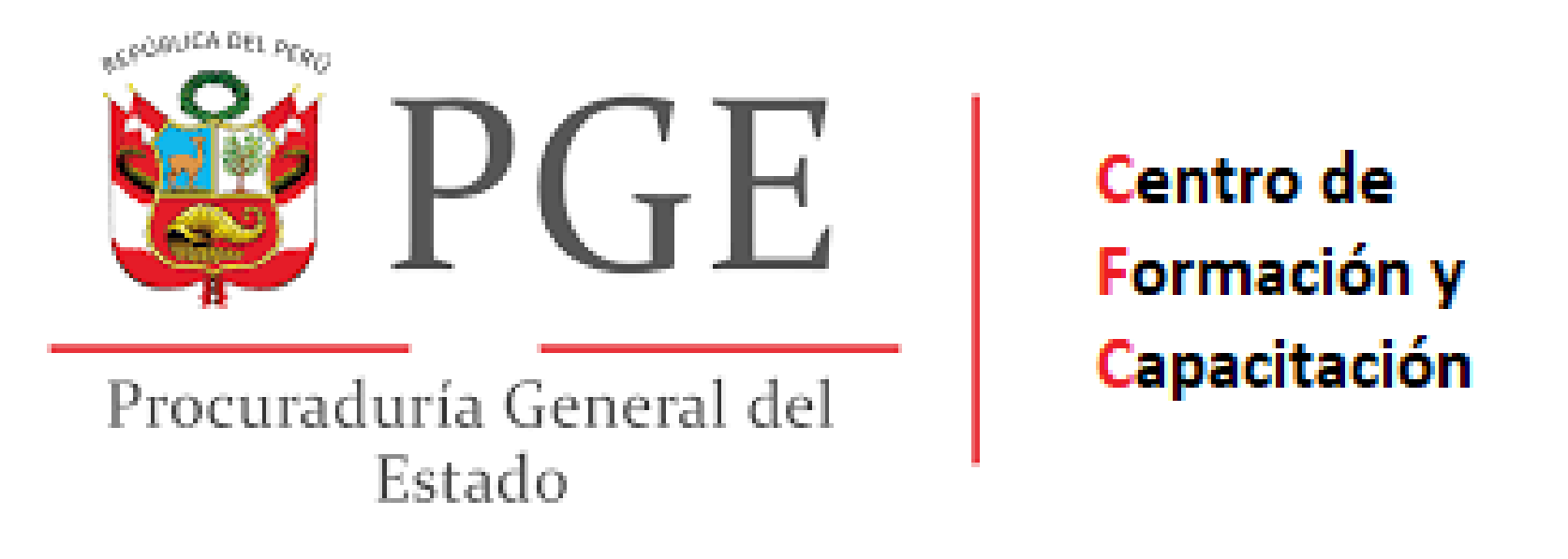 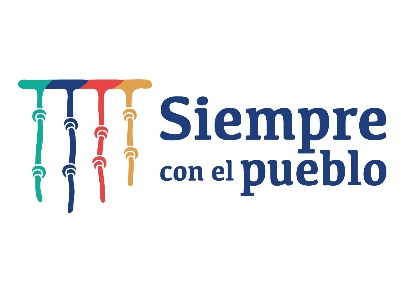 En instituciones justas…
Sistema de reglas formales e informales que organizan a la comunidad.
Instituciones
Son recurrentes.
Son predecibles.
Constituyen normas que garantizan el goce de expectativas sociales, tales como los derechos de los ciudadanos.
Por lo tanto, necesitamos contar con instituciones justas.
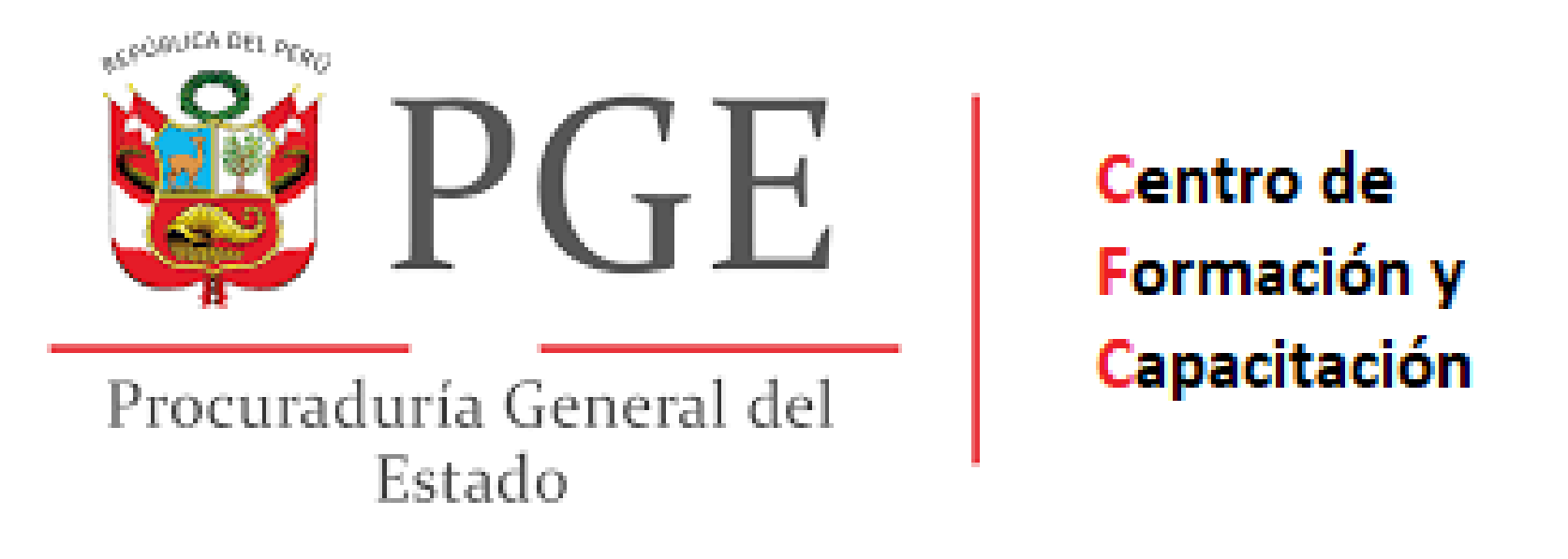 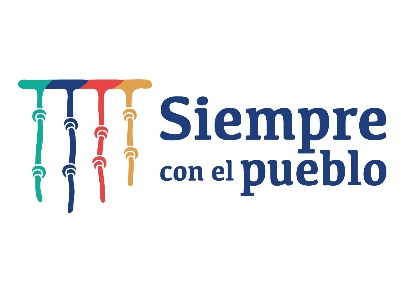 En instituciones justas
¿Cuándo una institución es justa?

Cuando responde a las necesidades de los ciudadanos con imparcialidad.
Cuando provee servicios con pertinencia (enfoque de interculturalidad).
Cuando provee servicios con oportunidad (en los plazos establecidos por la ley).
Cuando provee servicios con calidad.
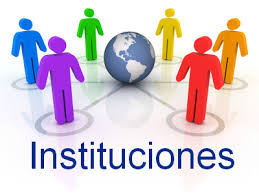 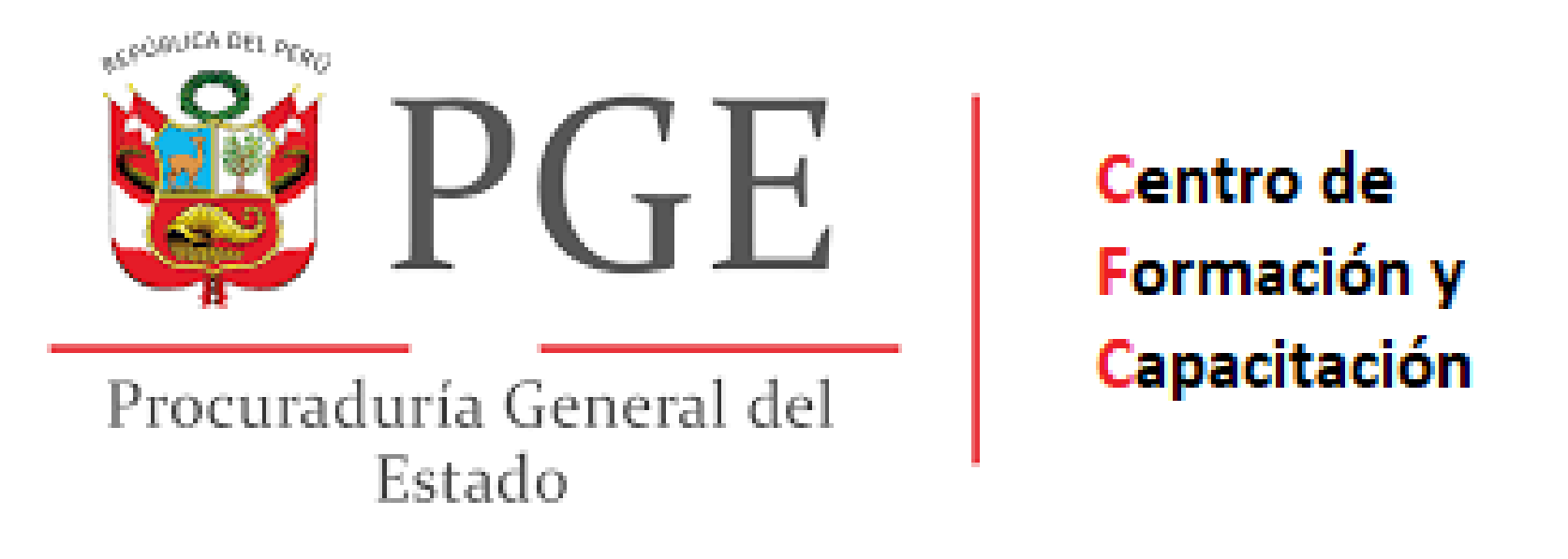 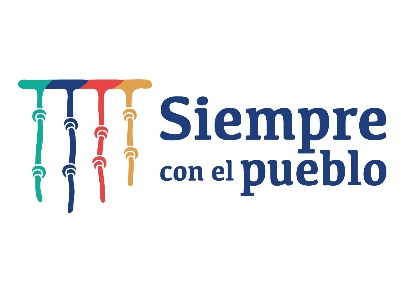 Reflexionamos
Agencia moral
Decidimos
El discernimiento ético nos ayuda a ejercer nuestra libertad asumiendo las consecuencias de nuestras decisiones .
Asumimos responsabilidad
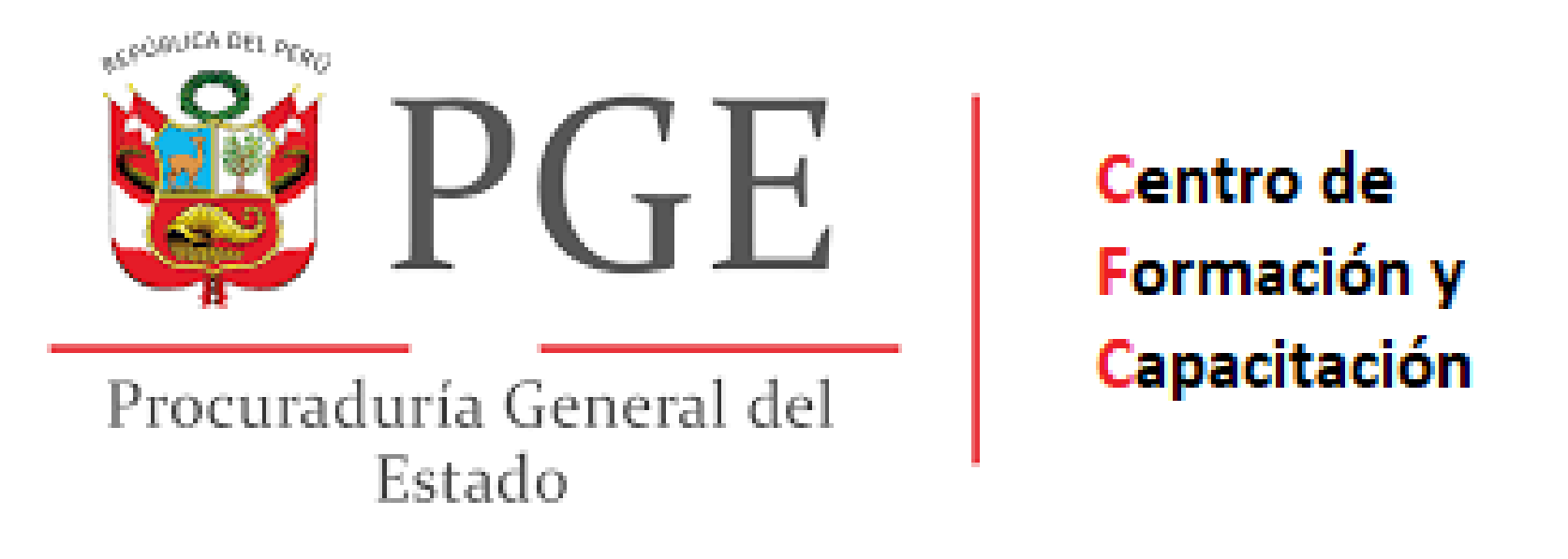 Discernimiento ético
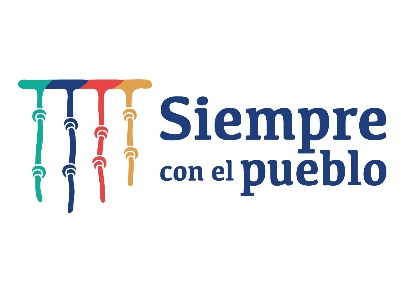 Discernimiento ético y agencia moral
Fortalece nuestro juicio
Resolver problemas
Dilemas éticos: Dos bienes éticos  en disputa: decidimos por lo que es mejor en cada situación
Conflictos éticos: Situación en la que hay que decidir por lo correcto
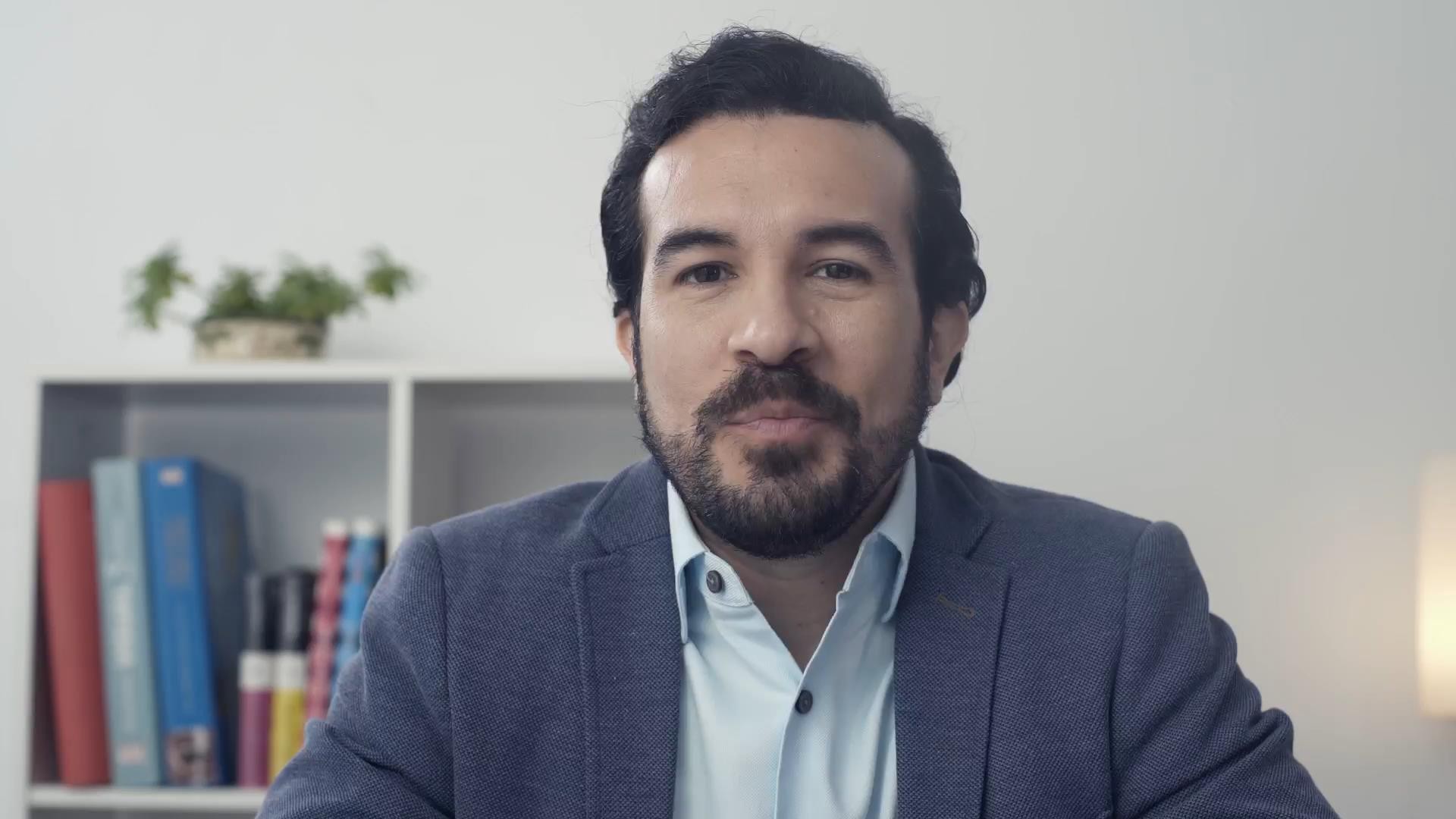 VIDEO:
¿Están listos para servir en el sector público?  PCM (2021)
Ver video
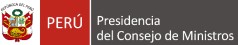 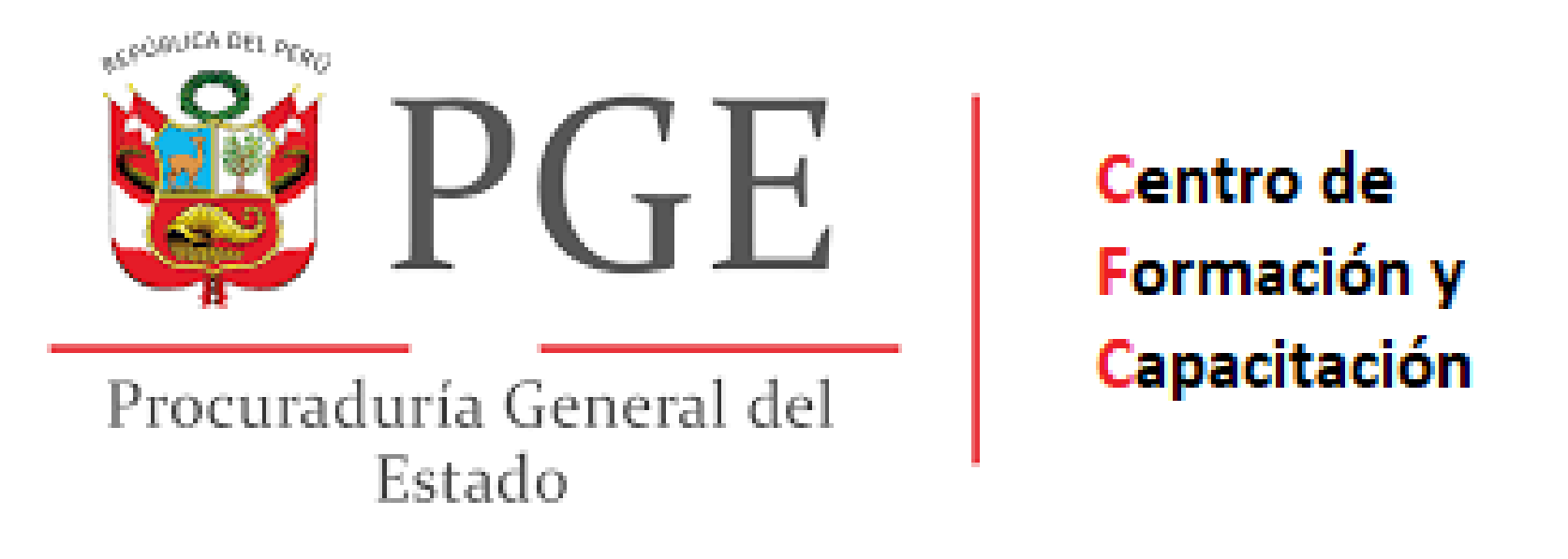 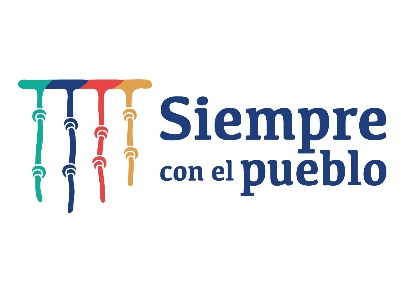 Trabajo grupal
Se formarán cinco grupos. Cada grupo resolverá dos casos aplicando criterios de decisión ética.
 Presentarán sus conclusiones en grupo.
‹#›
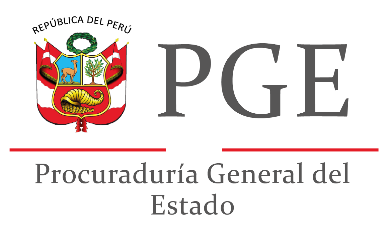 MUCHAS GRACIAS